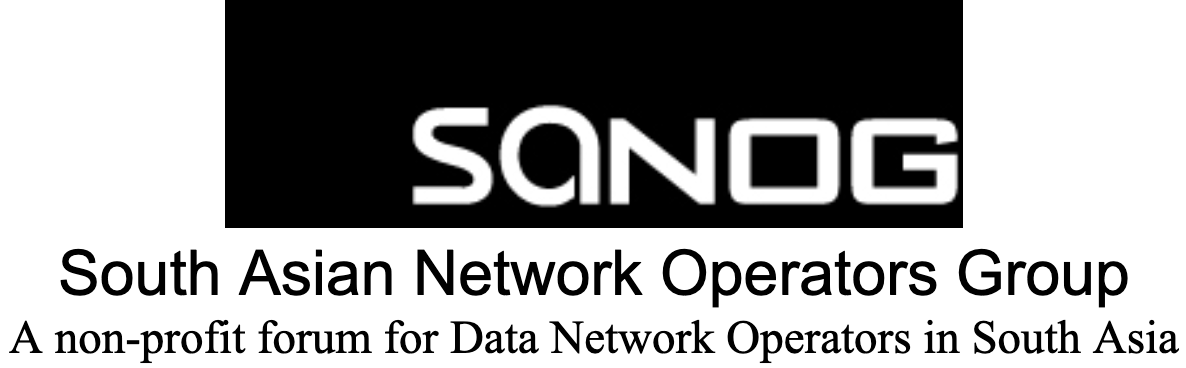 What are “Peering Personals”?

Chance for everyone to introduce their networks 

The community gets a chance to build a better connected Internet …

“One Peering session at a time!”
How to prepare your Peering Personals slide/s 

1. Select your template/s based on your category, eg ISP/OTT/CDN/Research/IXP/DC/transport
2. Fill-up the details (refer to examples) and save as
    Filename format: Peering personal_<ISP/OTT/CDN/Research/IXP/DC name>_<ASN or category>.pptx
    Example: Peering personal_Globe_4775.pptx
                      Peering personal_GIX_IXP.pptx
                      Peering personal_Globe_DC.pptx
                      Peering personal_Globe_Transport.pptx
                      Peering personal_Globe.pptx (if for multiple templates)
3. Submit at the Call For Papers (CFP) link : (https://papers.sanog.org/user/login.php?event=173)
4. Wait for the confirmation from the Program Committee (PC), if approved 

Notes: 
	Presentation(talk) time is limited to “One(1) minute” only 
	No Online Peering Personals
Peering Personals Template guide 

1. ISP/OTT/CDN/Research; WHO to Peer
    Basic information of Network Operators to establish peering ( ASN, Policy, location, etc)
     
2. Internet eXchange Point(IXP); WHERE to Peer
    IXP information (name, location, peers, etc) as reference to peering

3. Data Center(DC); WHERE (location) to peer
    DC  information(name, location, etc) that hosts Peers, IXPs and transport providers

4. Transport; HOW to get there
     Network information to enable physical connectivity to Peers, IXPs and DCs to establish peering
2
4
1
3
1
Peering Connectivity reference
ISP/OTT/CDN
<Company logo>
<Company>
optional
photo
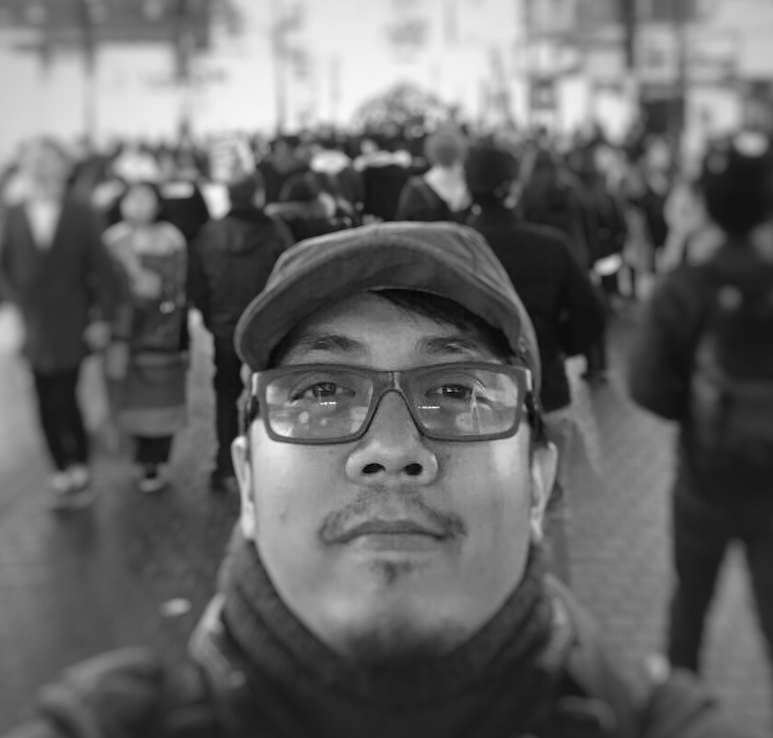 Name
ISP/OTT/CDN
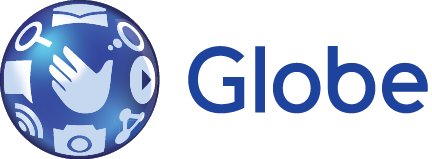 Globe Telecom
Sample
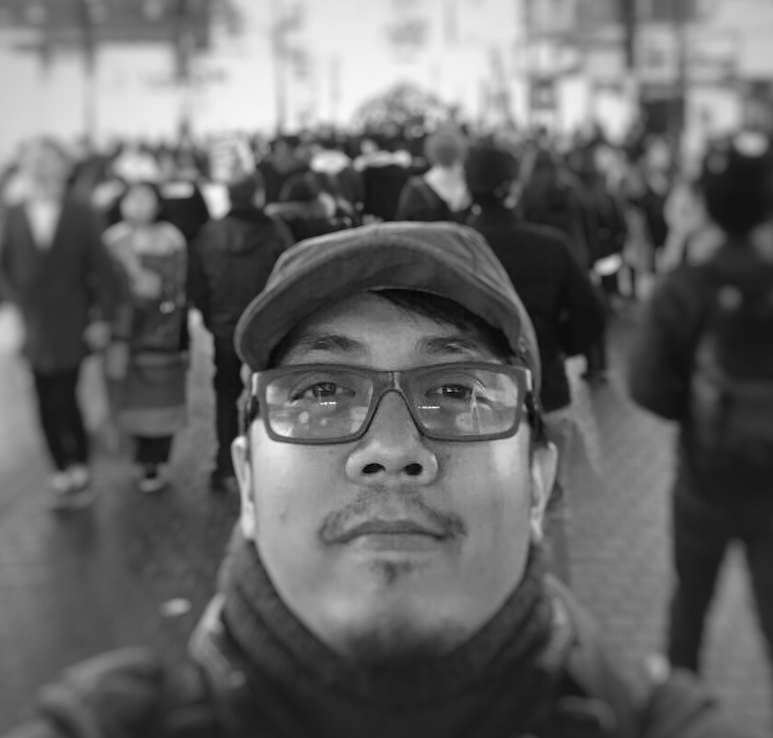 Achie
RESEARCH
<Company logo>
<Company>
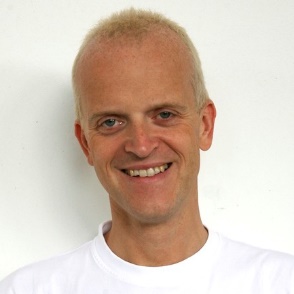 optional
photo
Name
RESEARCH
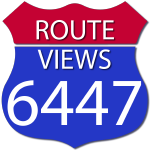 RouteViews
Sample
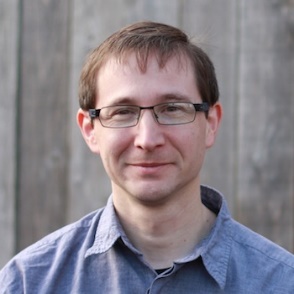 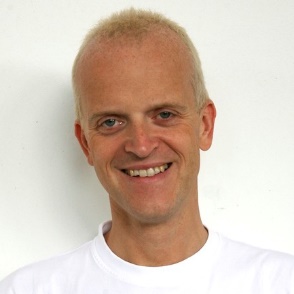 Hans
Philip
IXP
<Company logo>
<Company>
optional
photo
Contact Person/s
Contact information
Globe IX (GIX)
IXP
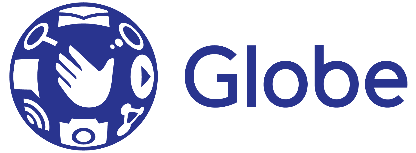 Sample
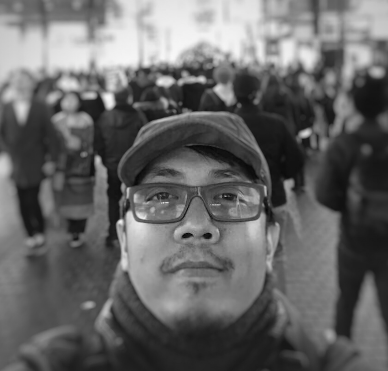 Achie Atienza
vbatienza@globe.com.ph
peering@globe.com.ph
DATA CENTER
<Company logo>
<Company>
optional
photo
Contact Person/s
Contact information
DATA CENTER
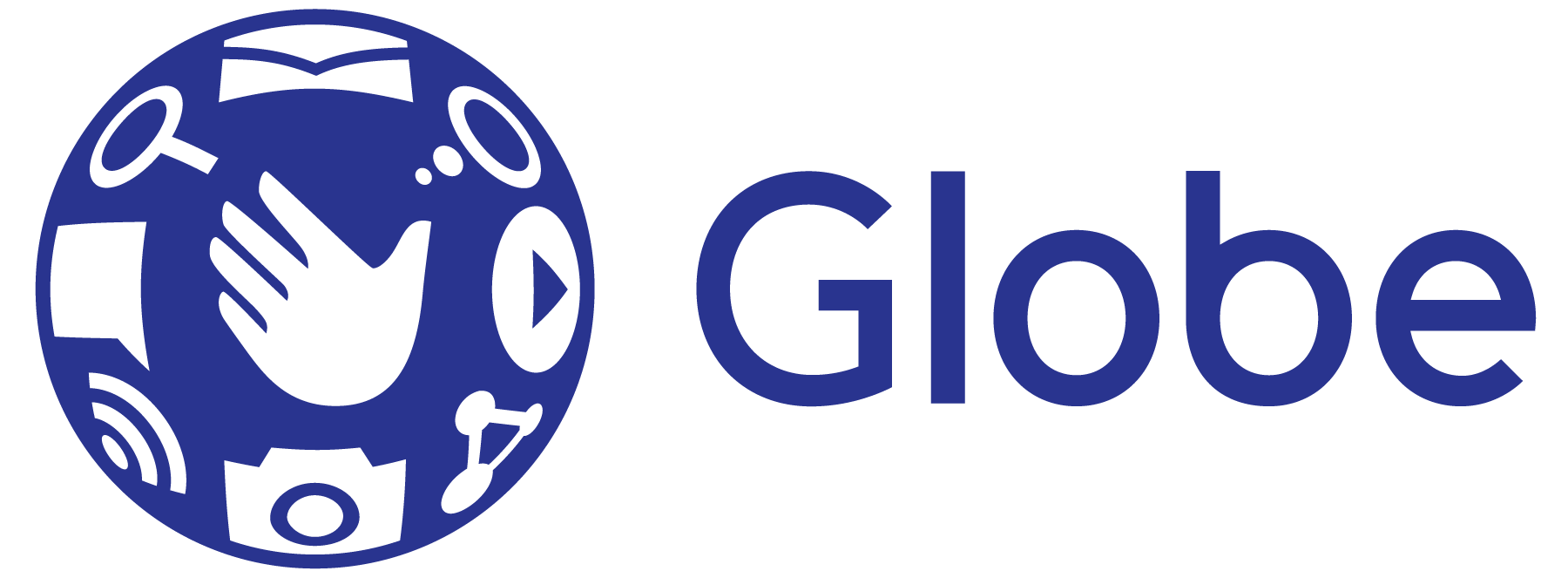 Globe Telecom
Sample
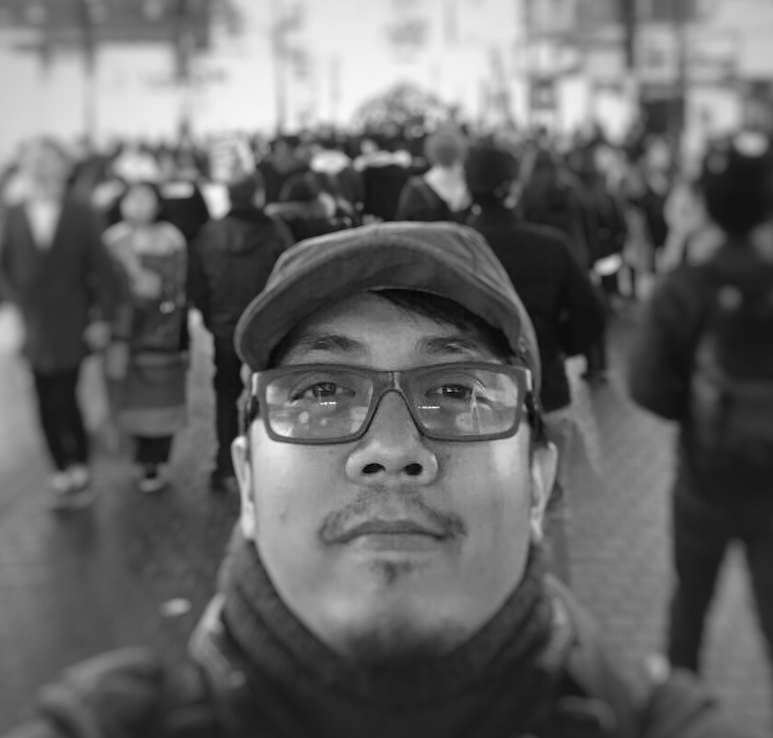 Achie Atienza
vbatienza@globe.com.ph
peering@globe.com.ph
TRANSPORT
<Company logo>
<Company>
Sample
optional
photo
Contact Person/s
Contact information
TRANSPORT
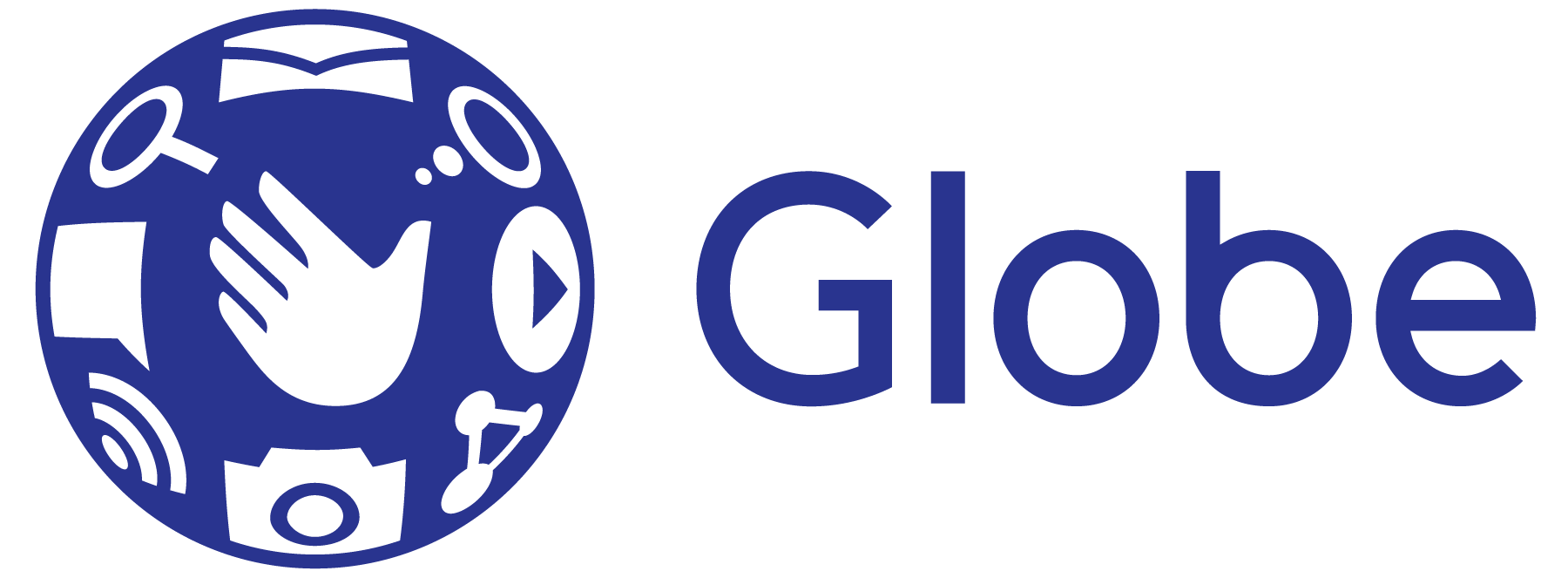 Globe Telecom
Sample
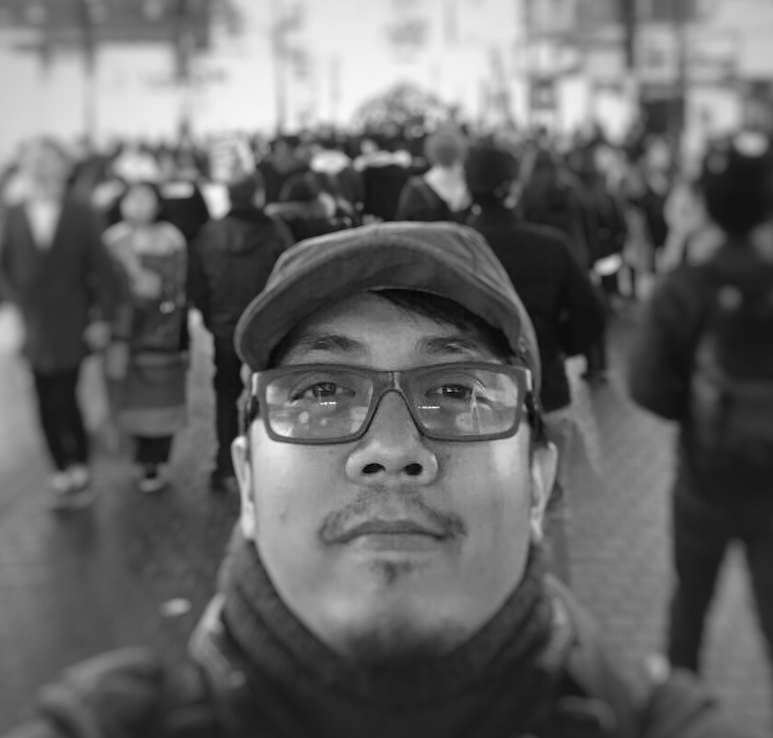 Achie Atienza
vbatienza@globe.com.ph
peering@globe.com.ph